Тестовая работа по теме: «Реакции ионного обмена»
Химия. 9 класс.
Гаврилова Светлана  Викторовна
учитель химии МБОУ лицея «Престиж» г. о. Самара
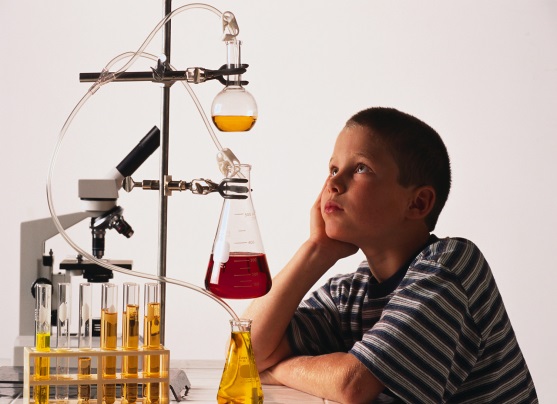 Щелочную среду имеет водный раствор соли
хлорид аммония
карбонат натрия
сульфат натрия
нитрат калия
Ba + SO4 = BaSO4
2+
2-
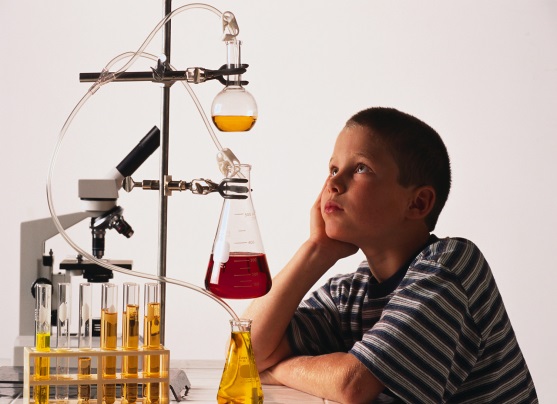 ↓
Сокращённому ионному уравнению соответствует молекулярное уравнение:
BaO + H2SO4 = BaSO4 + H2O
BaCO3 + K2SO4 = BaSO4 + K2CO3
BaCO3 + H2SO4 = BaSO4 + CO2 + H2O
BaCl2 + H2SO4 = BaSO4 + 2HCl
CuCl2 + NaOH = …
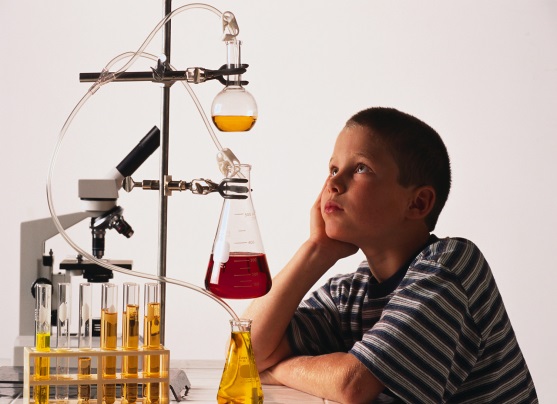 Какое сокращённое ионное уравнение соответствует молекулярному:

	Cu + 2NaCl = Cu(OH)2 + 2NaCl
	CuCl2 + 2OH = Cu(OH)2 + 2Cl
	Cu + 2OH = Cu(OH)2
	CuCl2 + 2Na = Cu + 2NaCl
2+
-
-
-
2+
2+
+
Образование воды
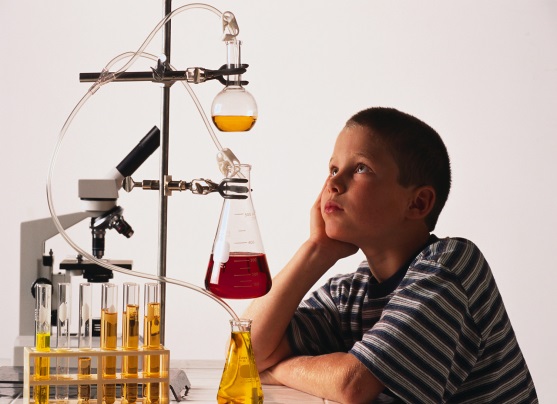 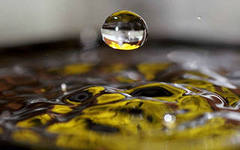 2H2 + O2 = 2H2O
3NaOH + H3PO4 = Na3PO4 + 3H2O
P2O5 + 3H2O = 2H3PO4                                                     
Mg(OH)2 + 2HNO3 = Mg(NO3)2 + 2H2O
CaCO3 = CaO + CO2
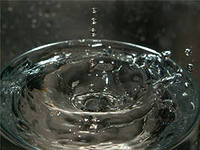 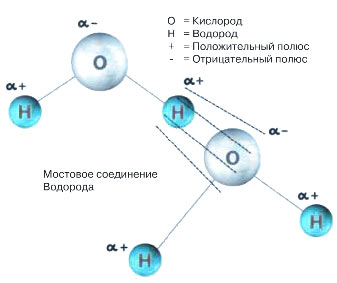 Выделение газа
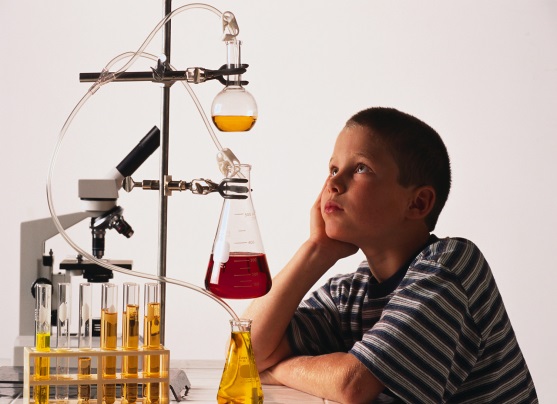 3NaOH + H3PO4 = Na3PO4 + 3H2O
2Fe(OH)3 = Fe2O3 +3H2O
Cu + 4HNO3 = Cu(NO3)2 + 2NO2 + 2H2O
2KMnO4 = K2MnO4 + MnO2 + O2
Fe +2HCl = FeCl2 + H2
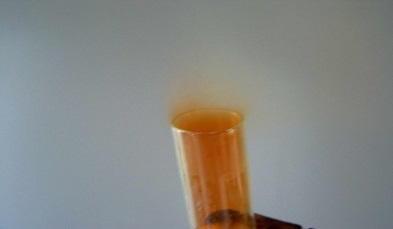 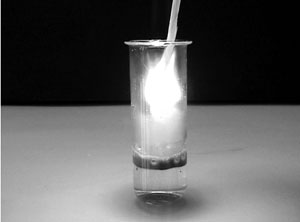 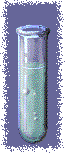 Выпадение осадка
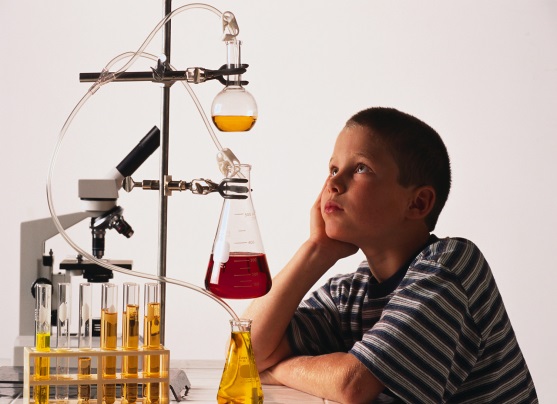 3NaOH + FeCl3 = 3NaCl + Fe(OH)3
CuSO4 + 2KOH = Cu(OH)2 + K2SO4                                                    
Ca + 2H2O = Ca(OH)2 + H2
CaCO3 = CaO + CO2
Fe +2HCl = FeCl2 + H2
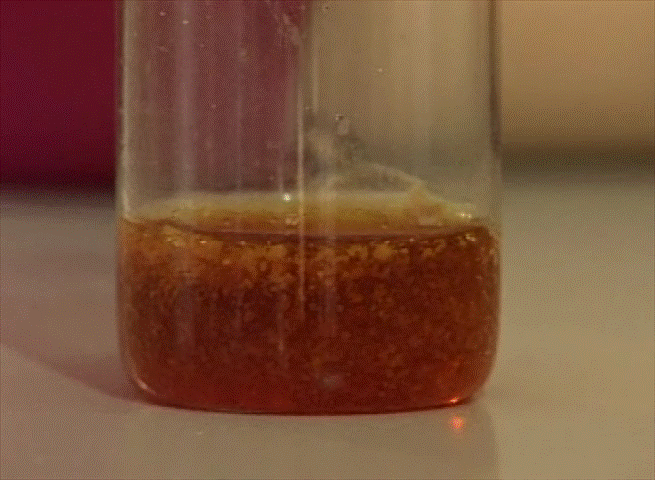 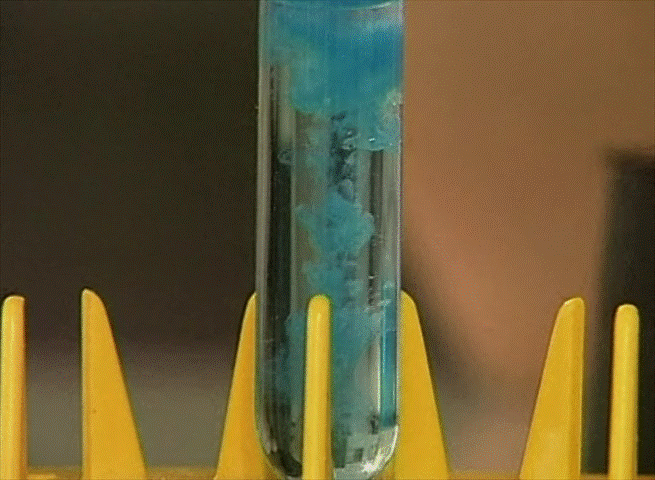 FeCl2 + NaOH = …
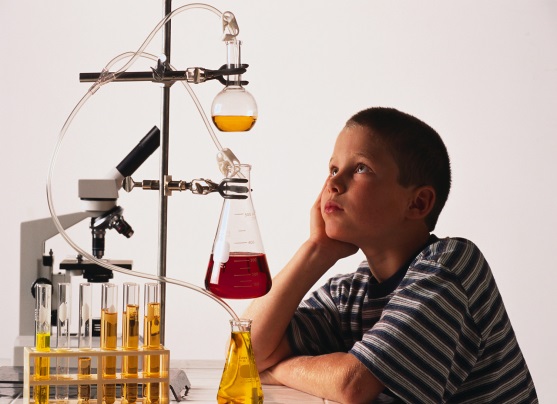 Выберите сумму коэффициентов в полном и сокращенном ионных уравнениях:
10 и 5
4 и 12
12 и 4
5 и 10
AgNO3 + FeCl3 = …
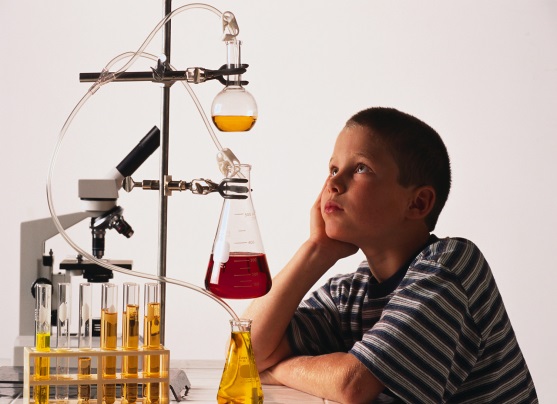 Выберите сумму коэффициентов в полном и сокращенном  ионных уравнениях:
3 и 17
17 и 3
17 и 9
9 и 17
К сильным электролитам не относится
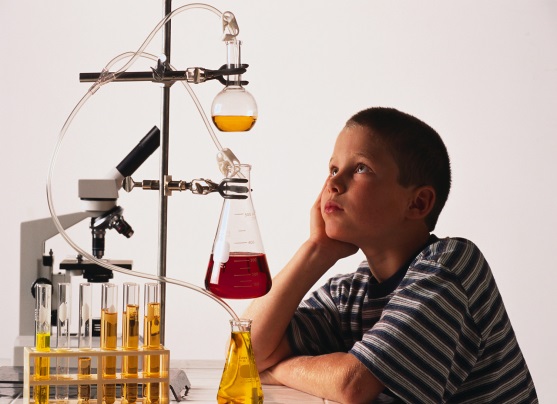 HBr
		HCl
		H2S
		H2SO4
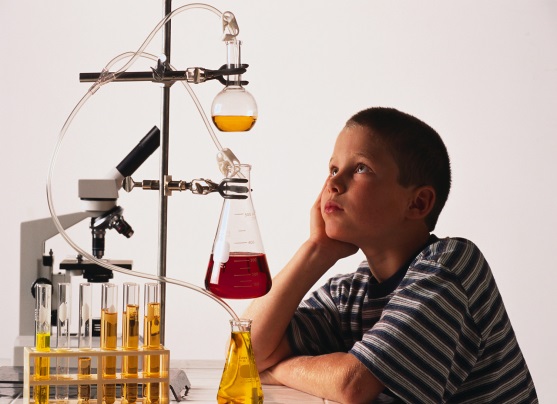 При добавлении соляной кислоты к порошку соли белого цвета выделяется газ, от которого известковая вода мутнеет. Образованию газа соответствует левая часть краткого ионного уравнения:
		2H + H2O =
		Ag + Cl =
		NH4 + OH =
		2H + CO3 =
+
+
-
-
+
+
2-
Подведение итогов
14 – 15 правильных ответов – «5»
11 – 13  правильных ответов – «4»
7 – 10 правильных ответов  –  «3»
менее 7 – в следующий раз получится!!!
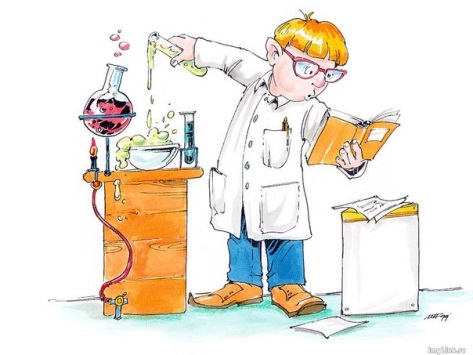